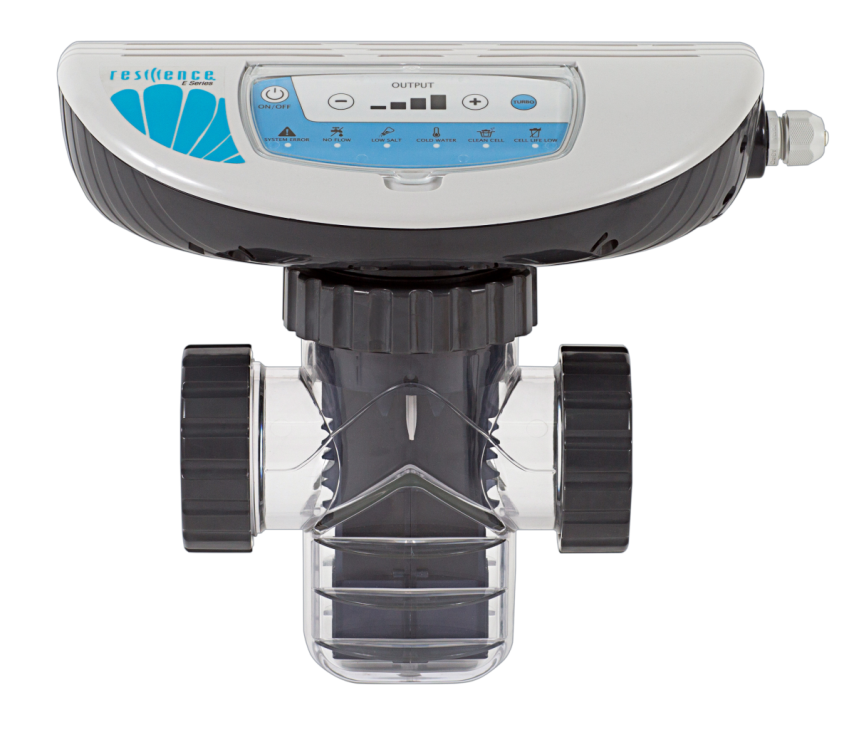 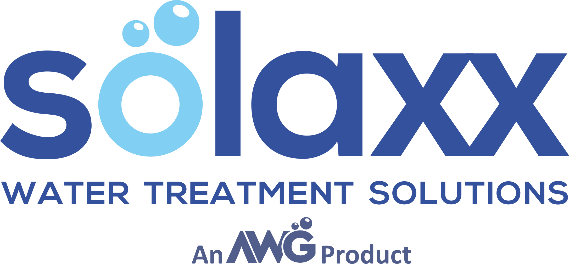 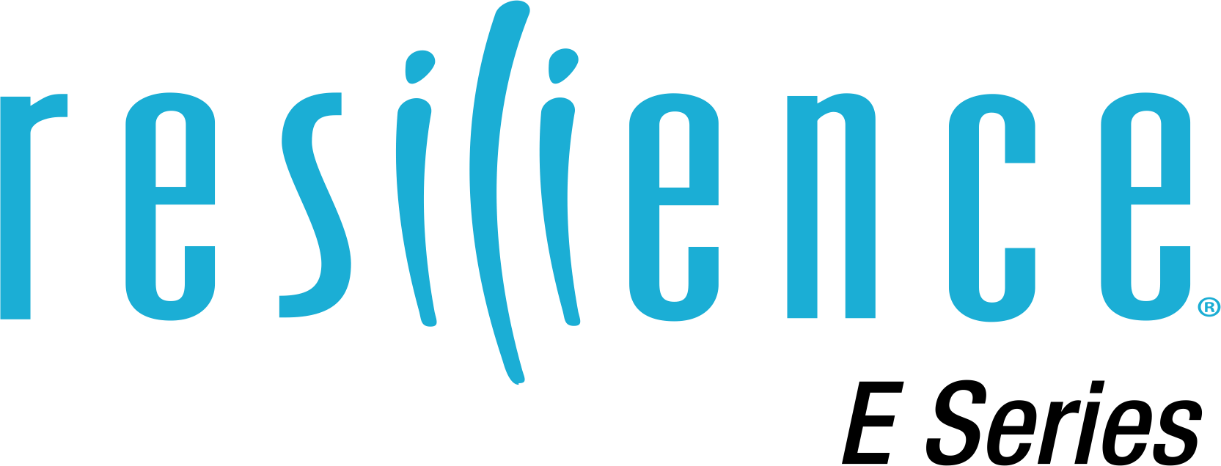 INTRODUCTION AND TRAINING
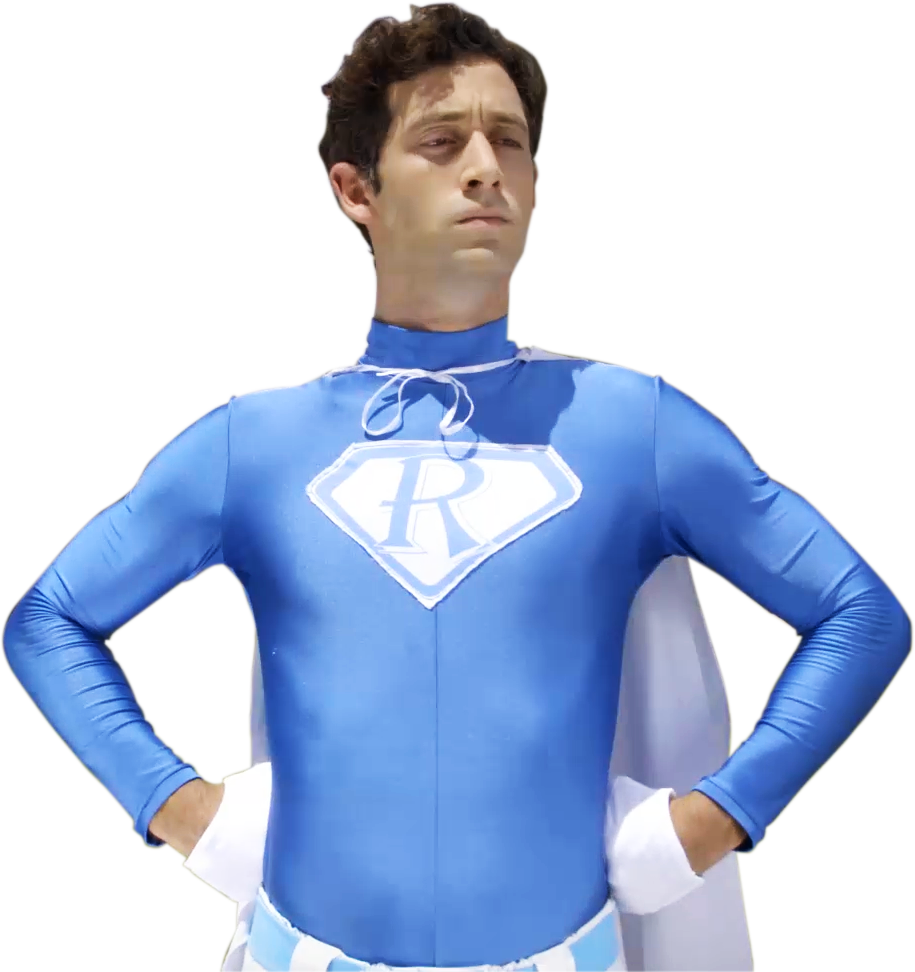 Revolutionary in-line salt chlorinator
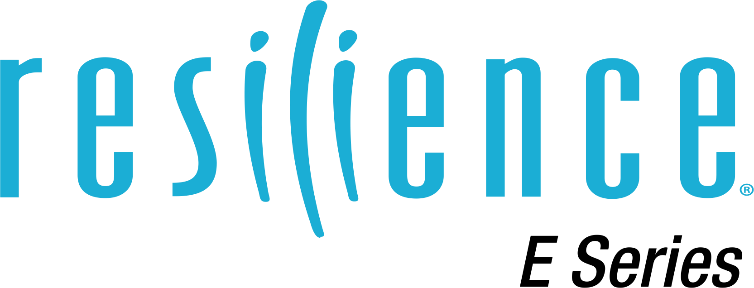 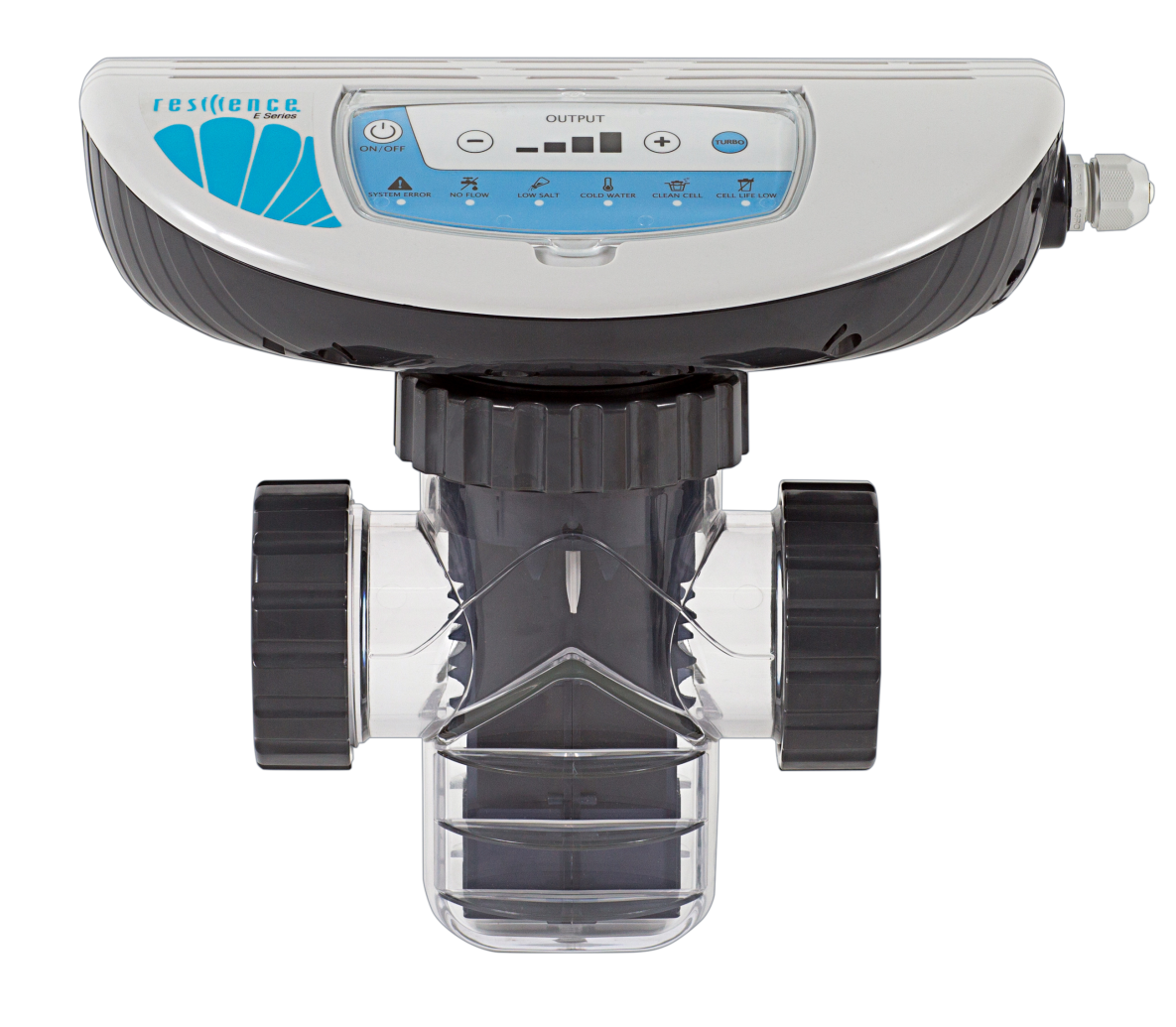 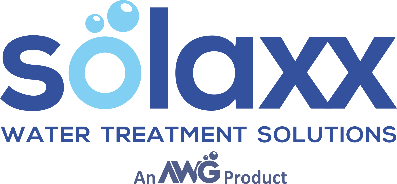 2
2
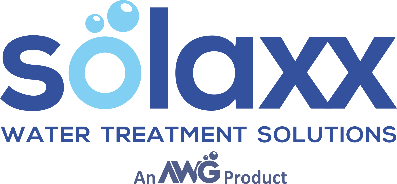 Leading the next generation of pool sanitizing systems
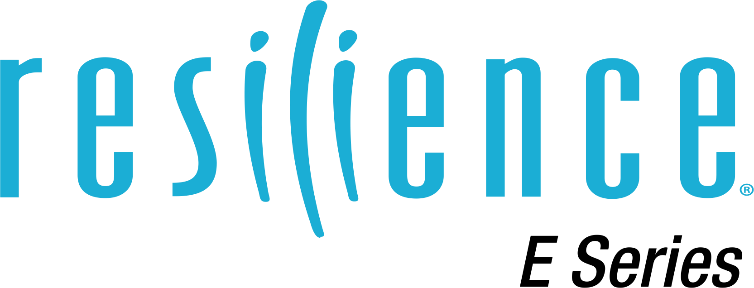 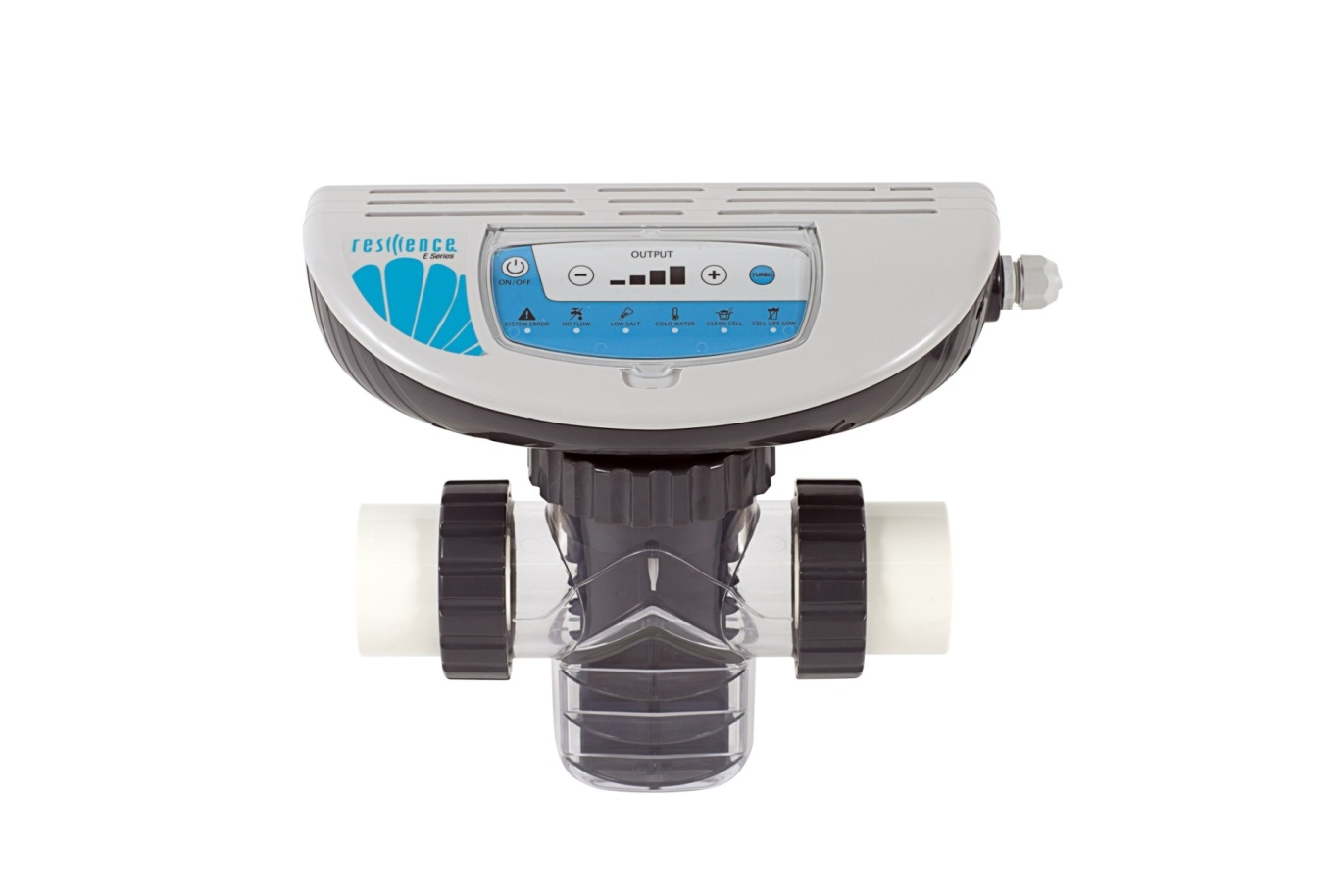 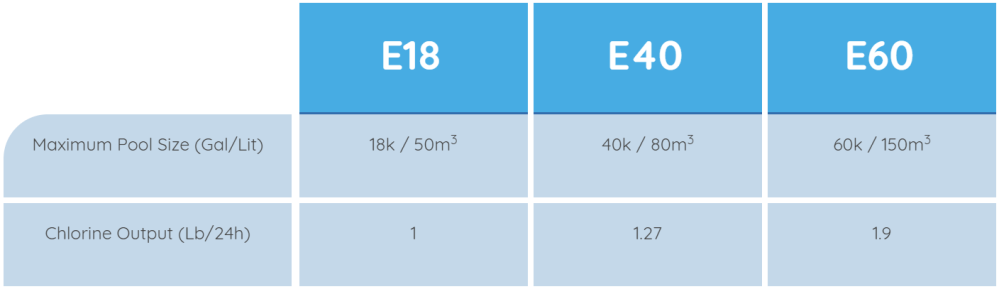 3
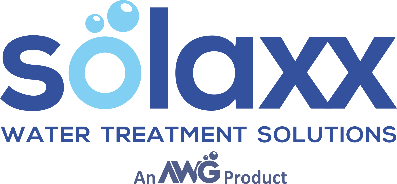 Designed with the pool owner in mind
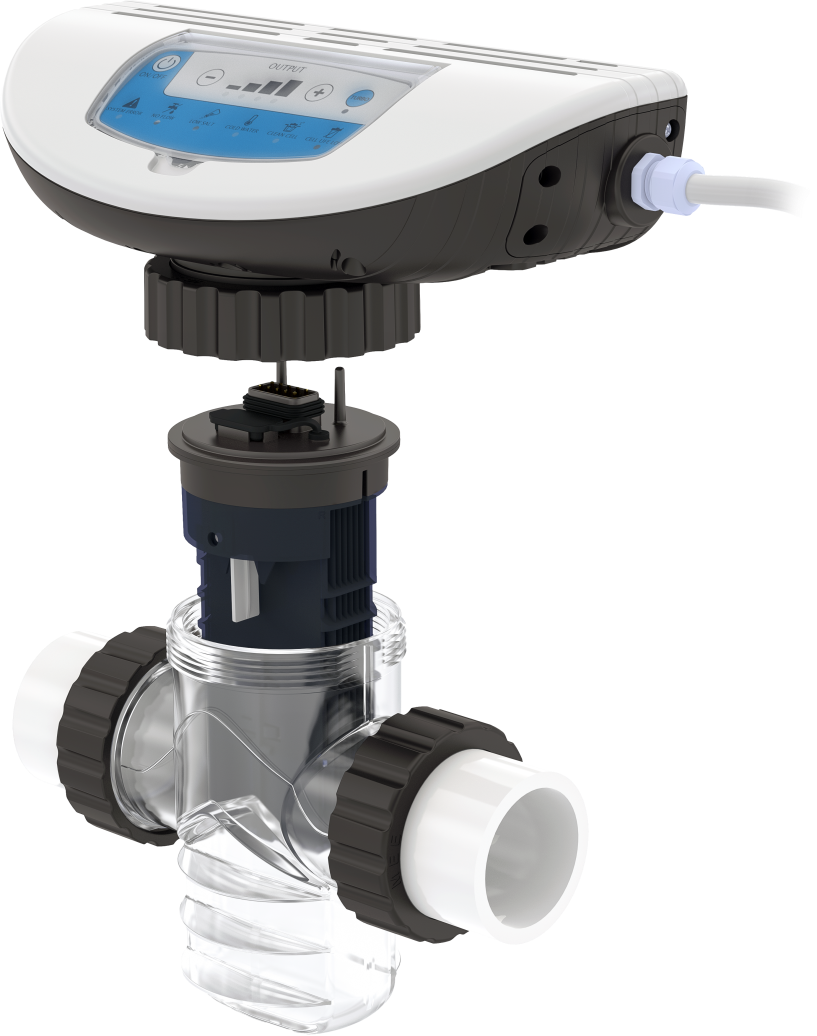 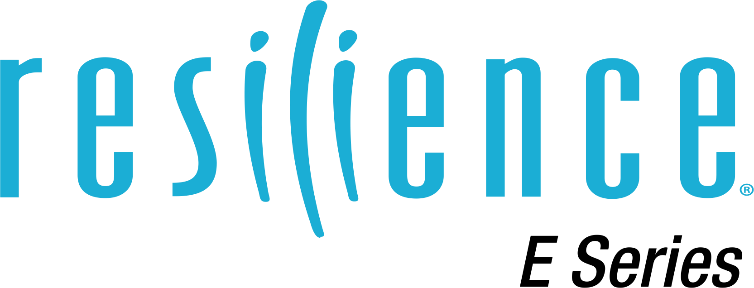 Control box
One pipe to cut and glue
Unique sliding slots for quick cartridge removal (no need to remove the entire device from the line)
Built in service and maintenance alerts. Easy to know when to clean/replace the cartridge
Replaceable electrolysis cartridge
Built in temperature & salinity sensors
Bi-directional flow sensor
4
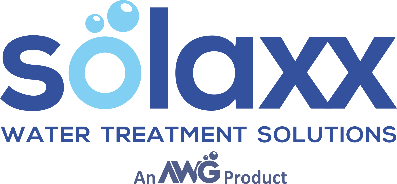 Videos
Installation
Basic operation
Cartridge cleaning
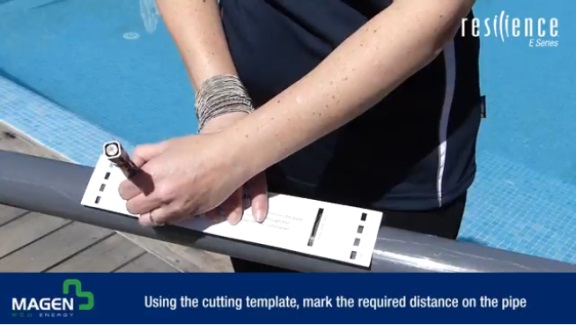 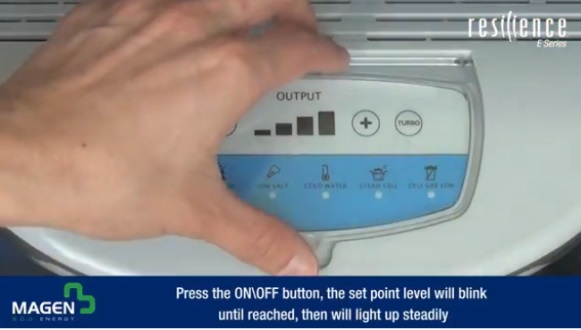 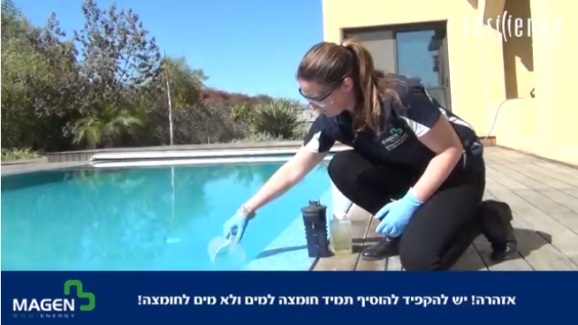 Replacing cartridge
Warnings
Salt calculator
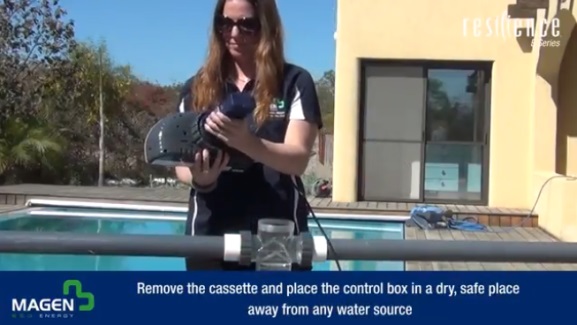 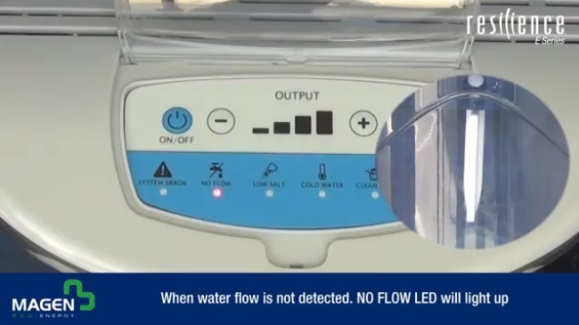 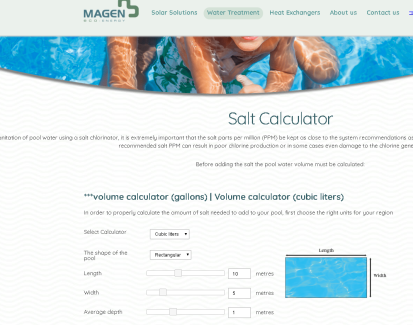 All videos can be found at MEE’s YouTube channel or website
5
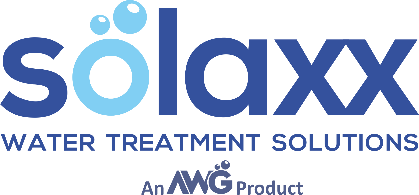 TROUBLESHOOTING
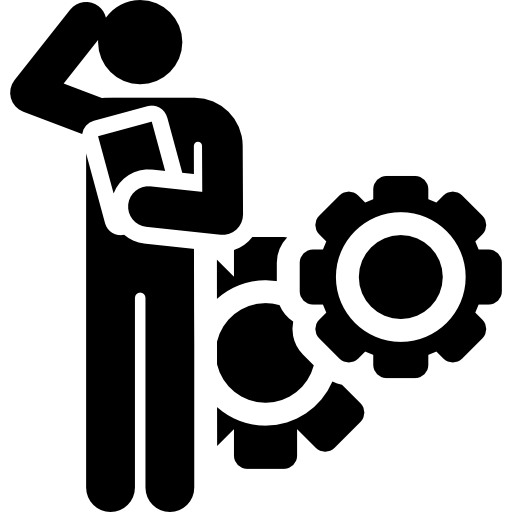 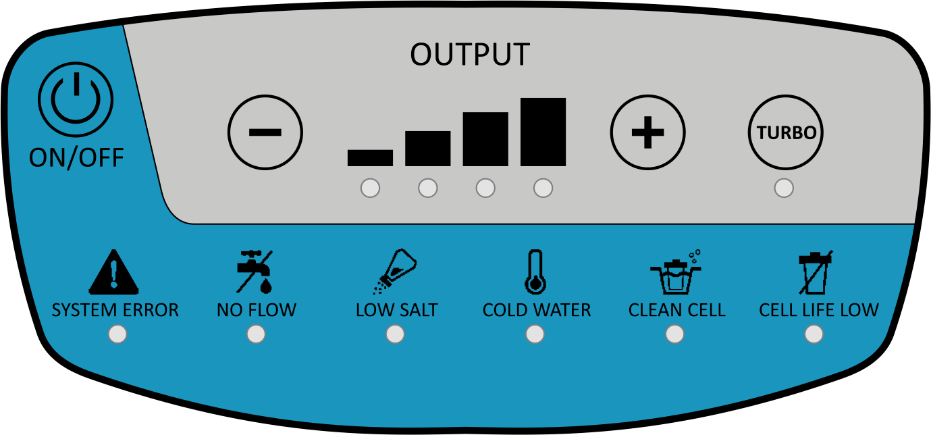 6
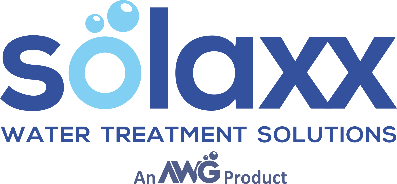 Before Troubleshooting
Check that the salinity in the pool water is above 2400 PPM.
Check for scale buildup on the cartridge and clean it if necessary.
Disconnect the plug, Dismantle the power box, connect the plug and check that all the LED is on for 1 sec. and then the system error LED is blinking.
Assemble and turn on the system –  check if the problem solved.
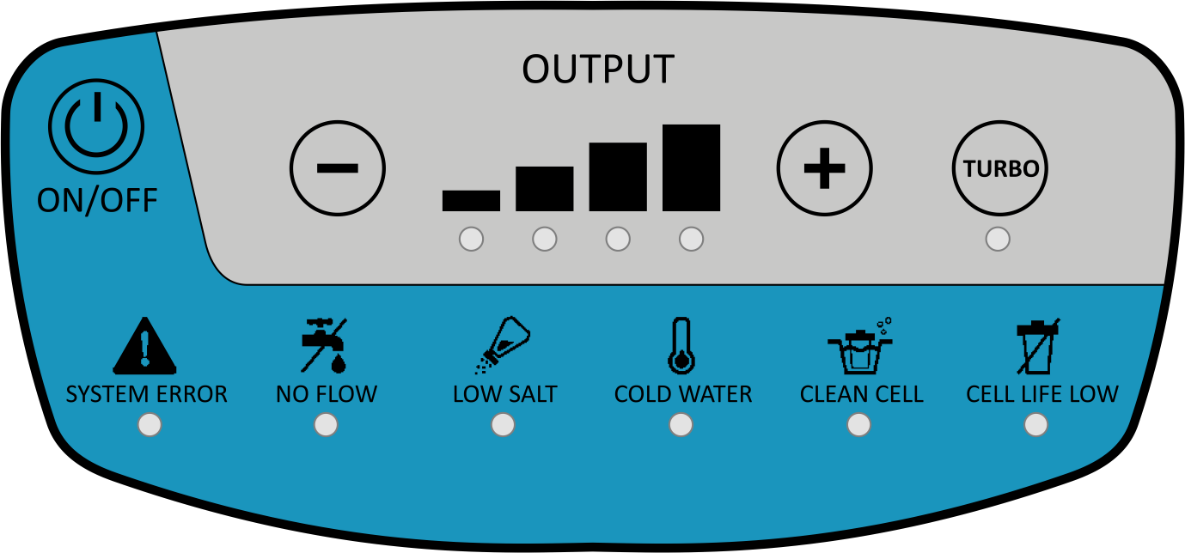 7
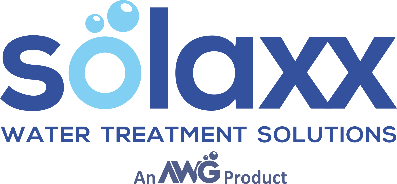 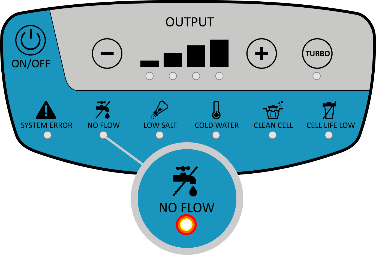 NO FLOW
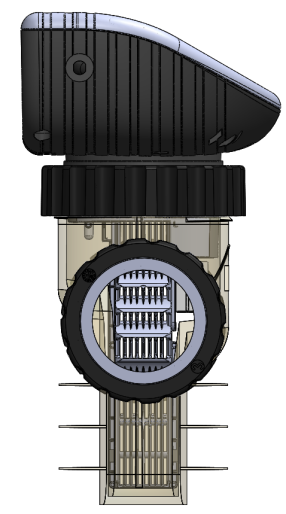 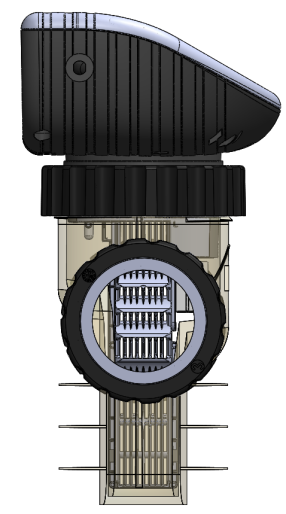 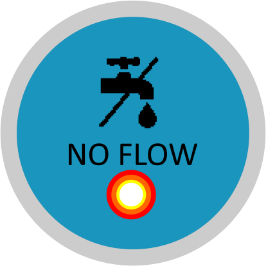 LED  “no flow”  Turns On When:
Flow switch paddle is centered 
And / OR
There are air bubbles in the salinity sensor
Gas bubbles
8
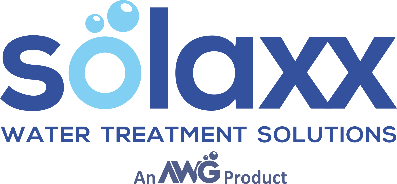 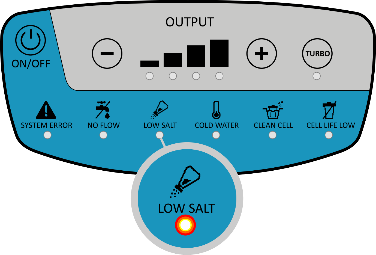 LOW SALT
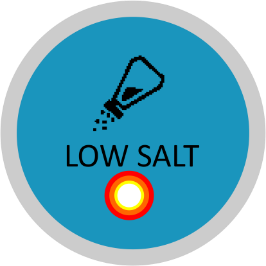 LED LOW SALT Turns On when:
Measured water salinity levels are below 2400 ppm
9
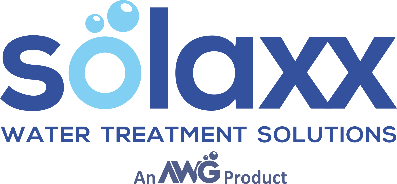 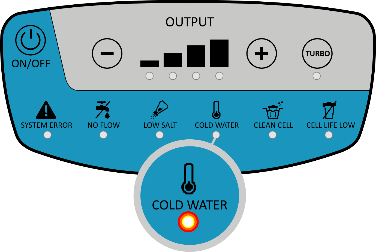 COLD WATER
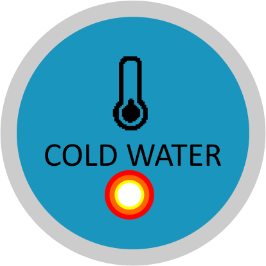 LED Turns  On when:
Measured Water temperature is below 68 °F – 
When below 68 °F/ 20 °c - max. chlorine output level – 50%
When below 59 °F/ 15 °c - max. chlorine output level – 25%
10
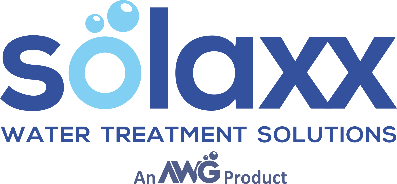 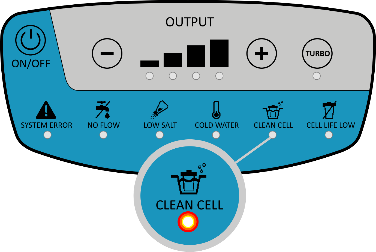 CLEAN CELL
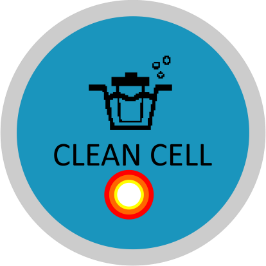 LED Turns On when:
Chlorine output level doesn’t reach the set point and the following parameters are OK:
Salinity levels above 2400 ppm
Water temperature above 68 °F
11
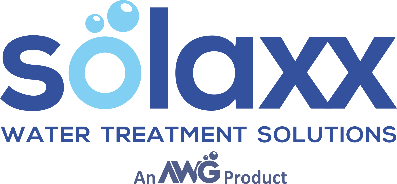 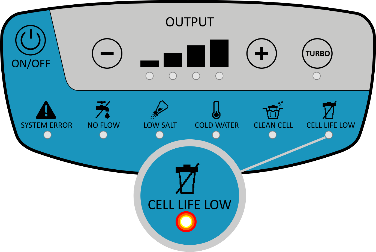 CELL LIFE LOW
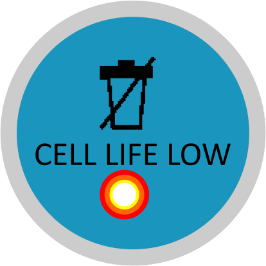 LED Turns On when:
Cell operating hours above 8000, Chlorine output level doesn’t reach the set point and the following parameters exist:
Salinity levels above 2400 ppm
Temperature water above 68 °F
12
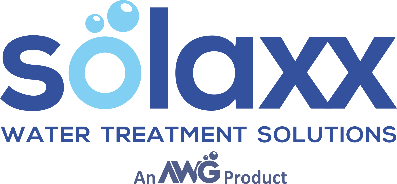 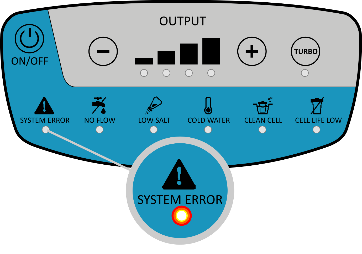 SYSTEM ERROR (blinking) LED
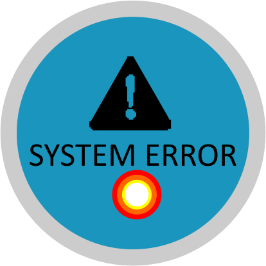 LED is Blinking when:
No communication is detected between the cartridge and control box
13
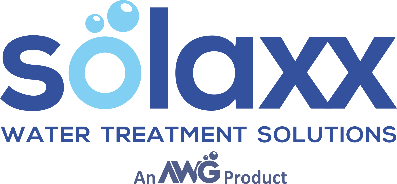 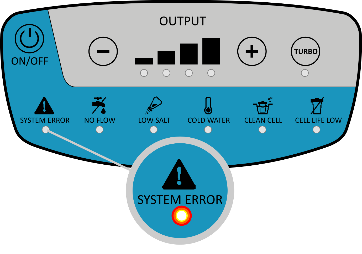 SYSTEM ERROR (constant) LED
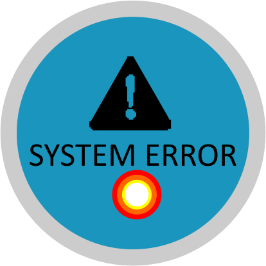 Turns on when:
The control box can’t deliver power (current) to the cartridge.
14
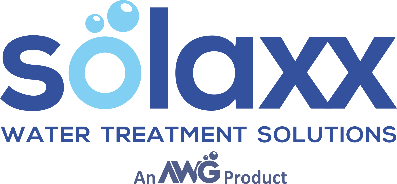 No Display (power supply does not turn on)
15
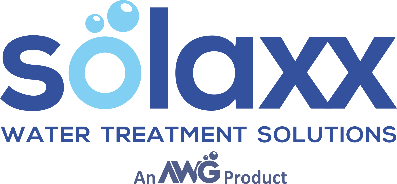 Chlorine Output levels does not reach 100%
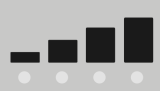 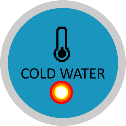 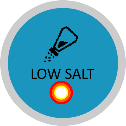 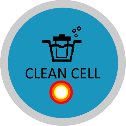 16
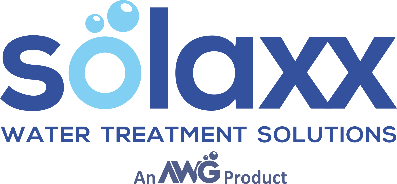 LEAKING
TOP NUT CRACKED/BROKEN
17
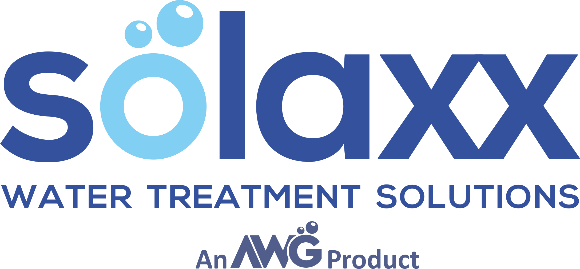 Thank you!